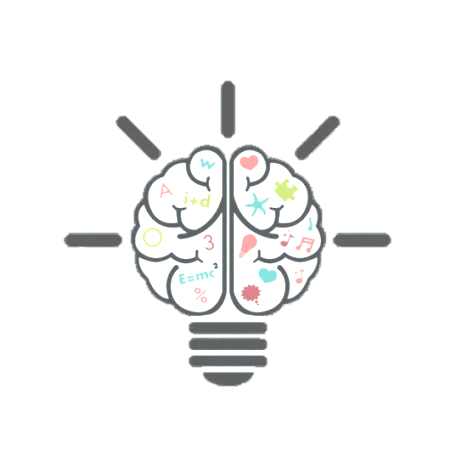 브릿지 컨텐츠
뉴미디어기획
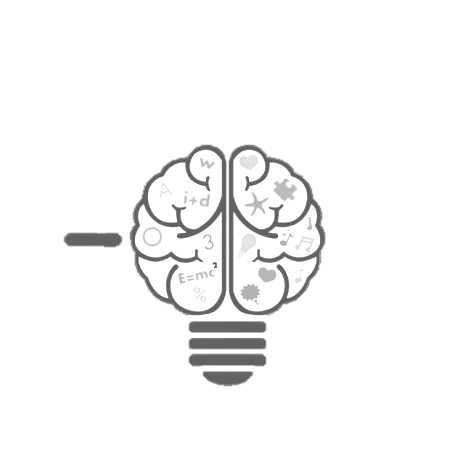 1. 브릿지 컨텐츠란?
1. 브릿지 컨텐츠란?
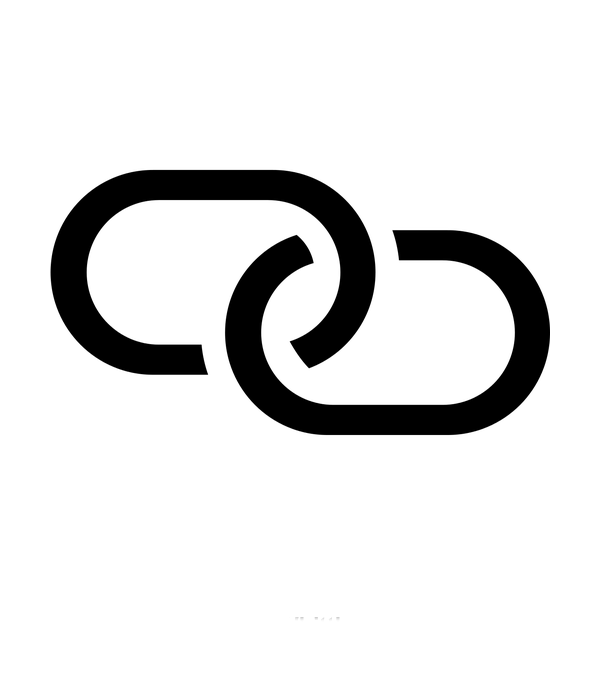 ‘다리가 되는 컨텐츠’
1. 브릿지 컨텐츠란?
DALLAS
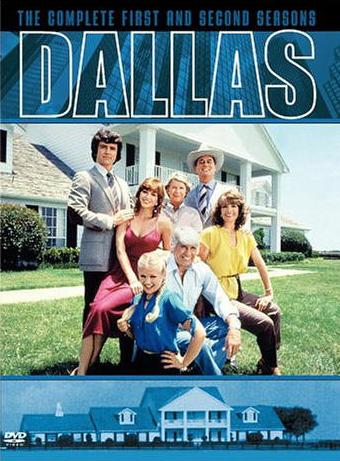 1978년 4월 2일부터 1991년 5월 3일까지 방송된 장기 드라마. 

https://www.youtube.com/watch?v=jhE1ev61Ofk
1. 브릿지 컨텐츠란?
"who shot JR"
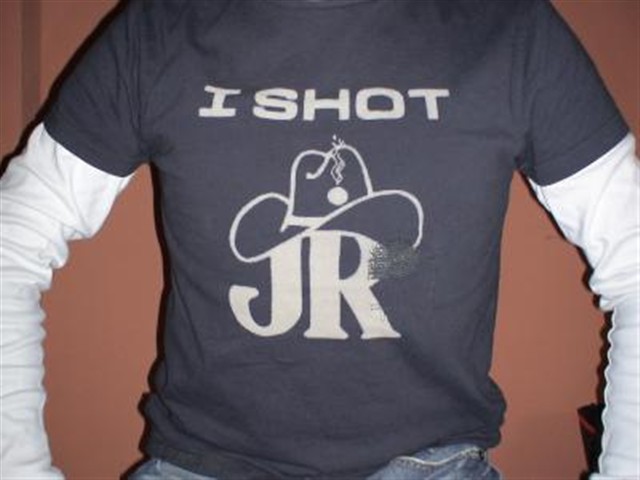 1. 브릿지 컨텐츠란?
‘Facebook’
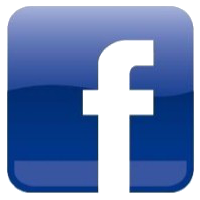 ‘이상적인 플랫폼’
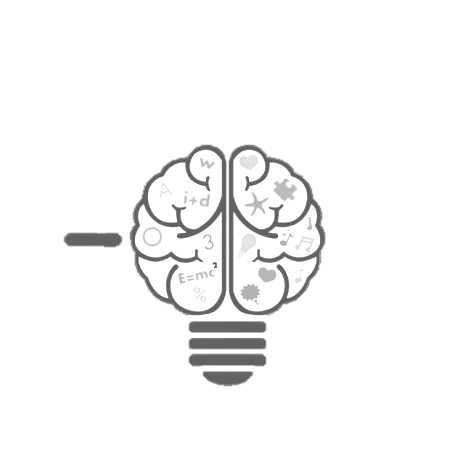 해외 사례
2. 실제 사례
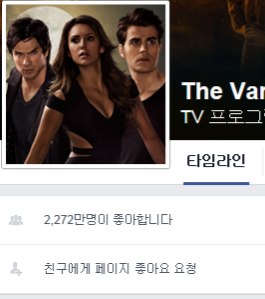 미국의 방송사 ‘CW’
→컨텐츠 브릿지 적극 활용
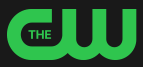 2. 실제 사례
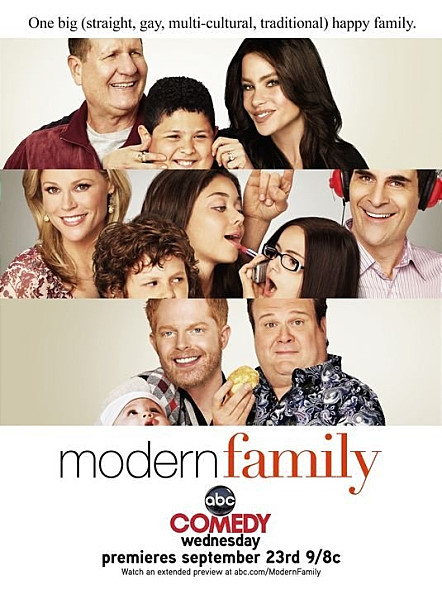 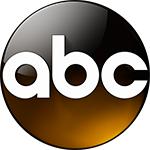 2. 실제 사례
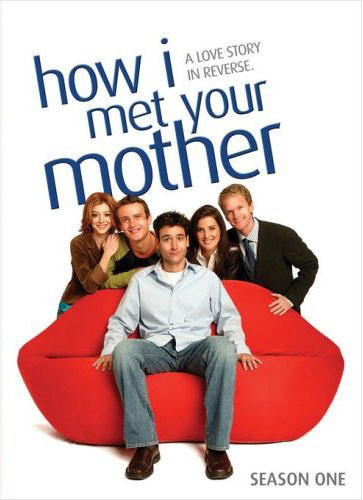 극중에 나오는 홈페이지를 실제로 제작
2. 실제 사례
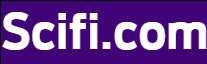 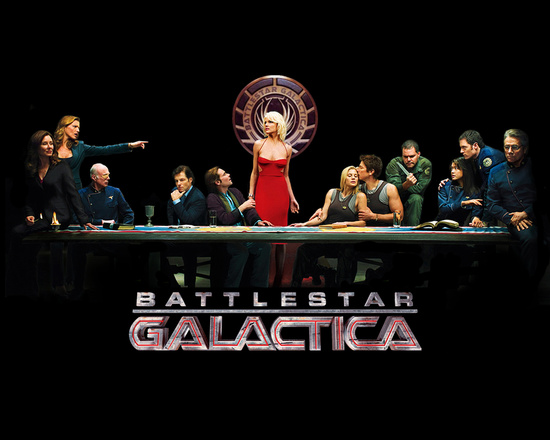 2. 실제 사례
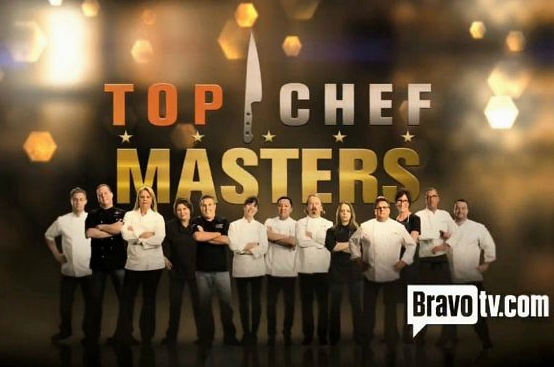 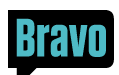 TV와 Web 의 동시 사용
2. 실제 사례
Sesame Street
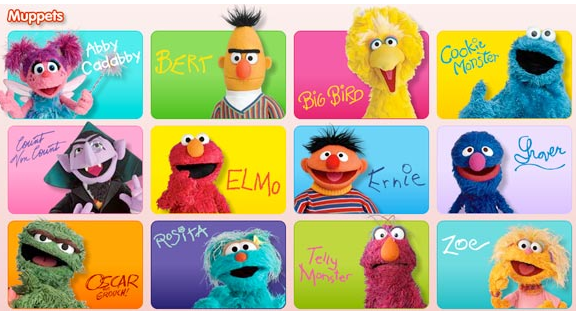 https://www.youtube.com/watch?v=lqHtw-TS2q4&list=PLmubs-L9VxBL9lOHH2ja-Bh_0LWYMsUVX

https://www.youtube.com/watch?v=owGykVbfgUE
2. 실제 사례
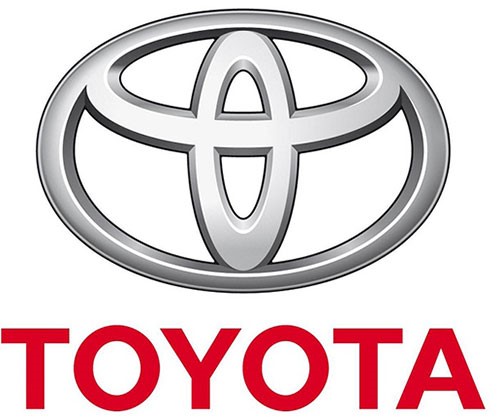 TV광고를 유투브와 연결
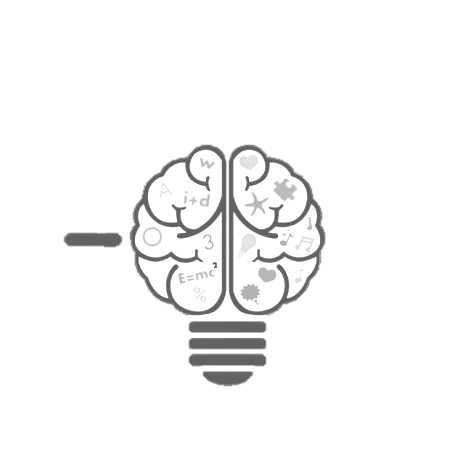 국내 사례
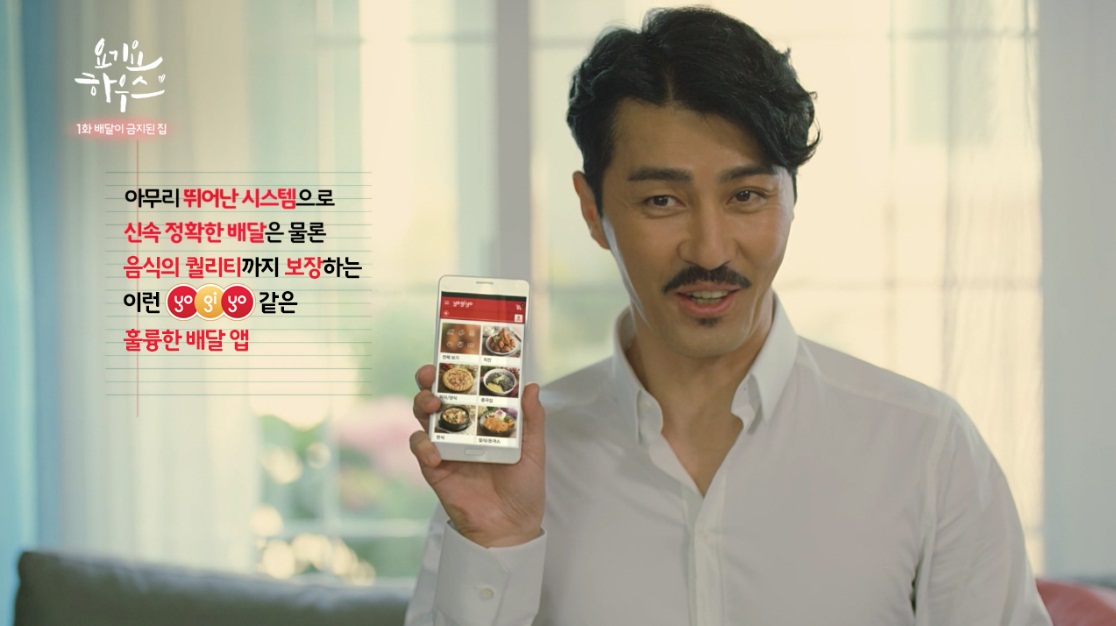 드라마 컨셉 광고 1화 ‘배달이 금지된 집’
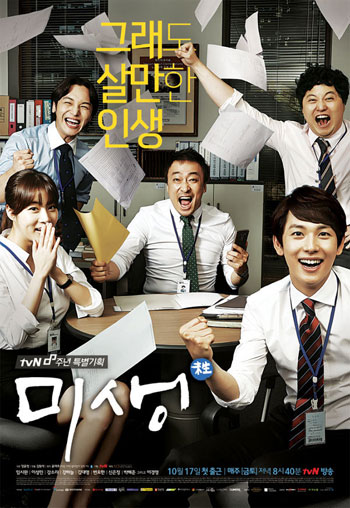 감사합니다.